Jeeves: The Modern Taxi
Projects and Prospects for the Future
Introduction: Modernizing Jeeves
In order to identify effective projects for Jeeves, we must determine how to achieve the mission and vision statements:
Mission: 
To supply high quality transportation services to our customer base, maintain a strong, positive relationship with our customers, and continuously develop a modern, friendly brand. 
Vision: 
To expand our service offerings to adopt existing technology, cater to the needs of our clients, stay competitive, and target high-end customers.
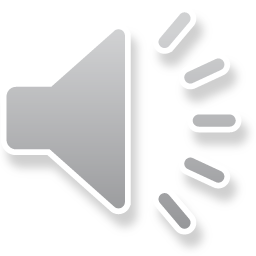 [Speaker Notes: Script: The mission and vision statements reflect the current and future outlook for the company.]
Project: Modernize Jeeves
Strategy:
Offer an additional, subscription-based, high-end taxi service by modernizing 20% of existing resources and developing new tools. 

In order to implement this strategy, three projects will be developed:
Renovations Project
Mobile App Project
Marketing Campaign and Gala
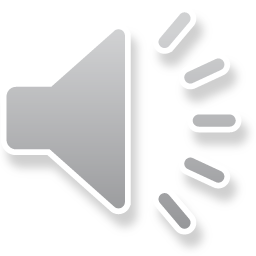 [Speaker Notes: Script: The strategy is a solution to achieving the company’s vision in consideration of their mission and business model.]
Renovations Project
This project will see the renovation of existing company vehicles inside and out – including new leather upholstery, new painted exteriors, and new technology for the customer to use (such as Wi-Fi and an iPad/Tablet). 
This project will also see the development of a new, formal employee uniform for the subscription-based service.
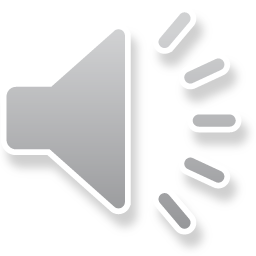 [Speaker Notes: Script: The objective for the renovations project is to give the cars and employees for this subscription-based service a distinct, high-class image and brand.]
Renovations Project
Activities:
Reupholster cars with high-quality leather and tint windows
Paint vehicles black with company logo on the side
Install new stereo system, Sirius radio, iPads/Tablets, and Wi-Fi in vehicles
Develop modern, formal uniform and new customer-service routine
Benefits:
Target high-end clients with luxurious, private cars
Distinguish between new service and existing service.
Develop an edge over competitors
Cater to the needs of the high-end clients
Promote the high-class brand/image
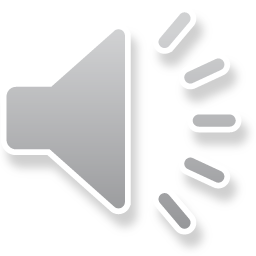 [Speaker Notes: Script: Each activity has multiple benefits that link back to Jeeves’ mission and vision statements.]
Mobile App Project
This project will see the creation of a new mobile app for iOS, Android, and Blackberry that will be used for their existing taxi business and their new subscription-based services.

It will allow users to request a taxi and to access their account, rate, and driver information.
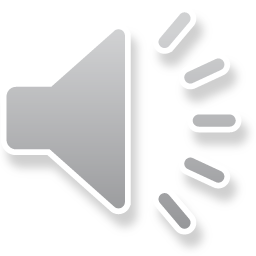 [Speaker Notes: Script: The app will offer personalized mobile features while retaining the existing features from their website.]
Mobile App Project
Activities:
Design modern art and app assets
Create secure access and protection
Construct the app for iOS, Android, and Blackberry
Install GPS services in the app and cars
Install banner ads in the app that can be removed for a small fee.
Benefits:
Create an aesthetically pleasing app
Appeal to high-end clients who would want their information securely protected
Cater to clients needs
Cater to clients expectations
Develop a new revenue stream
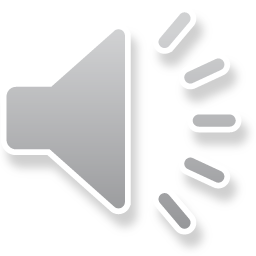 [Speaker Notes: Script: As advancements in technology increase, it is crucial for companies to utilize them in order to stay relevant and competitive]
Marketing Campaign and Gala
This project will see a comprehensive marketing campaign through to completion, ending with an invite-only gala dinner at The Keg Mansion in Toronto.

This project will emphasize targeting high-end clients by using various communication methods, including social media, presentations, and videos.
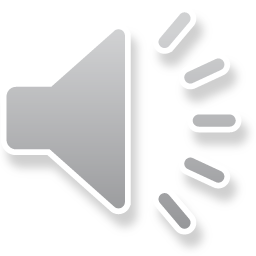 [Speaker Notes: Script: Business clients, such as bankers and telecommunications workers, and alternative transportation users will be targeted.]
Marketing Campaign and Gala
Activities:
Social media marketing
Presentations to large companies
Large poster advertisements
A video advertisement
Dinner gala
Transportation to dinner gala using new vehicle fleet
Benefits:
Connect with customers using their preferred communication method
Target high-end clients
Target clients who the service would appeal to
Increase image of brand as exclusive, luxurious, and high-class
Create buzz about new service
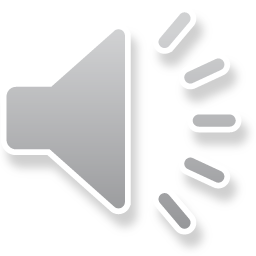 [Speaker Notes: Script: The marketing campaign is critical to acquiring new clients and ensuring that consumers are aware of the new service offerings.]
Dashboard
A project portfolio dashboard will be utilized to monitor the schedule, budget, and scope of the project.
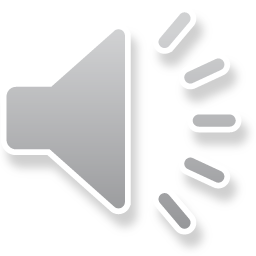 [Speaker Notes: Script: The dashboard will highlight the current performance within various areas, track upcoming and completed tasks, and assess project status.]
Balanced Scorecard
A balanced scorecard will be used to monitor the performance of the various projects.

It will involve measurements from: 
A financial perspective
A customer perspective
An internal business process perspective
A learning and growth perspective
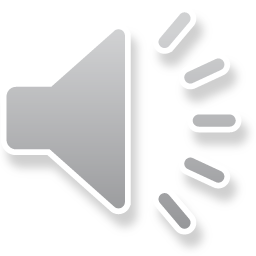 [Speaker Notes: Script: The balanced scoreboard metrics will also link back to the organization’s strategy, mission, and vision.]
Balanced Scorecard
Potential measurements include:
Total cost reductions due to technology
Revenue generated from IT-related products or services
New acquisitions
% Reduction in demand for customer and/or tech support
Frequency of use of new skills
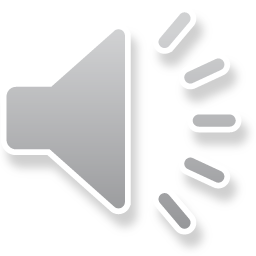 [Speaker Notes: Script: These measures will have appropriate targets and goals associated with them in order to assess performance]
Conclusion
The renovations, mobile app, and marketing campaign projects will ensure that Jeeves will remain competitive, cater to their clients’ needs, utilize existing modern technology and target high-end clients.

The strategies and the tools set forth in this presentation provide the vehicle for Jeeves’ continued success and growth.
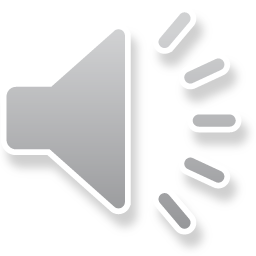 [Speaker Notes: Script: The strategy of offering a new, innovative service will allow Jeeves to capitalize on this niche in the market and further develop their modern brand.]